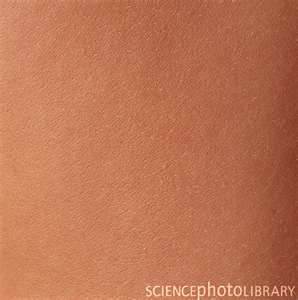 Integumentary System
The skin and membranes
Body Membranes
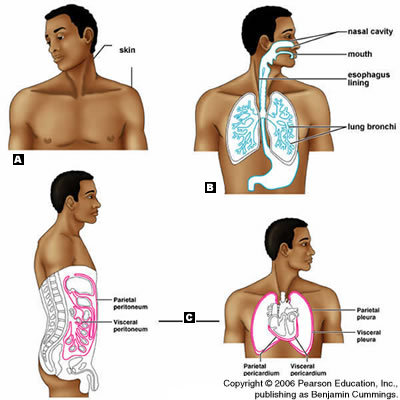 Epithelial Membranes
Cutaneous
Mucous
Serous
Body Membranes
Connective 
Synovial
Functions of the Skin
Protect 

Excrete wastes

Regulate Body temp.

Make Vit. D and protect against UV
Parts of the Skin
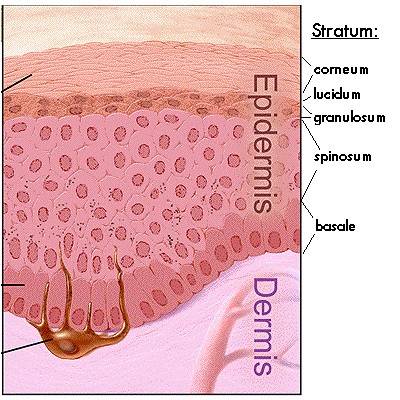 Epidermis
Corneum –top
	layer, dead.
Lucindum – keratin
	only in feet and hands
Granulosum – 
Middle layer
Spinosum – keratin
Basale – bottom
Cell division
Proteins and Pigments of Epidermis
Collagen – protein fibers, strengthen skin
Keratin – waterproofs skin
Melanin – pigment, blocking UV rays
Carotene - pigment
Parts of the Skin
Dermis
Papillary layer
Provide nutrients and 
Sensation for epidermis
Reticular layer
Glands
Pressure receptors
Phagocytes
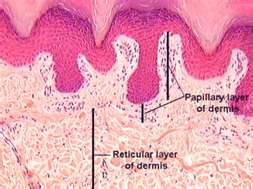 Receptors of the Dermis
Free Nerve endings - pain
Krause’s end bulbs – temp.
Meissner’s Corpuscles - touch
Pacinian Corpuscles - pressure